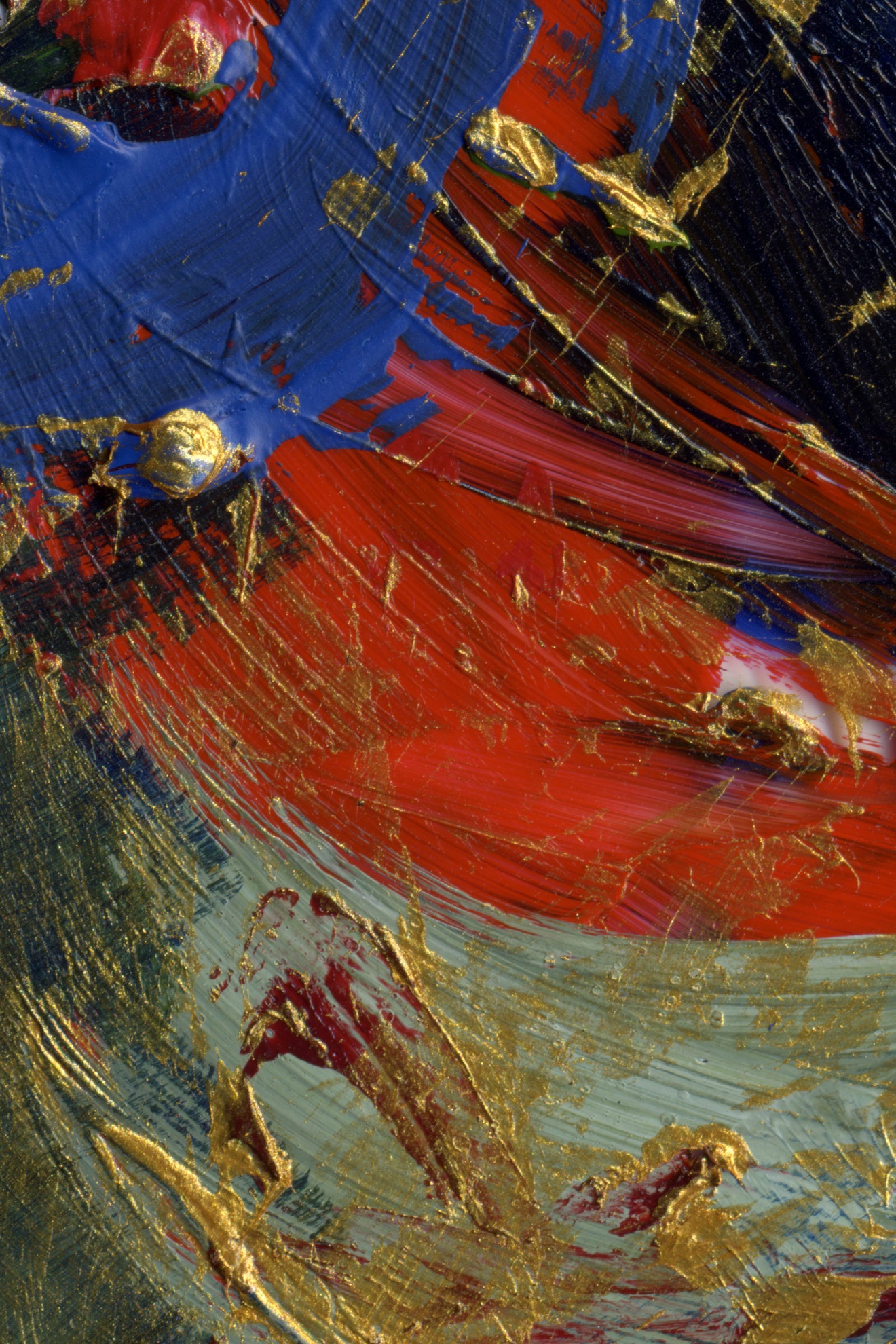 “Beloved is where we begin.”
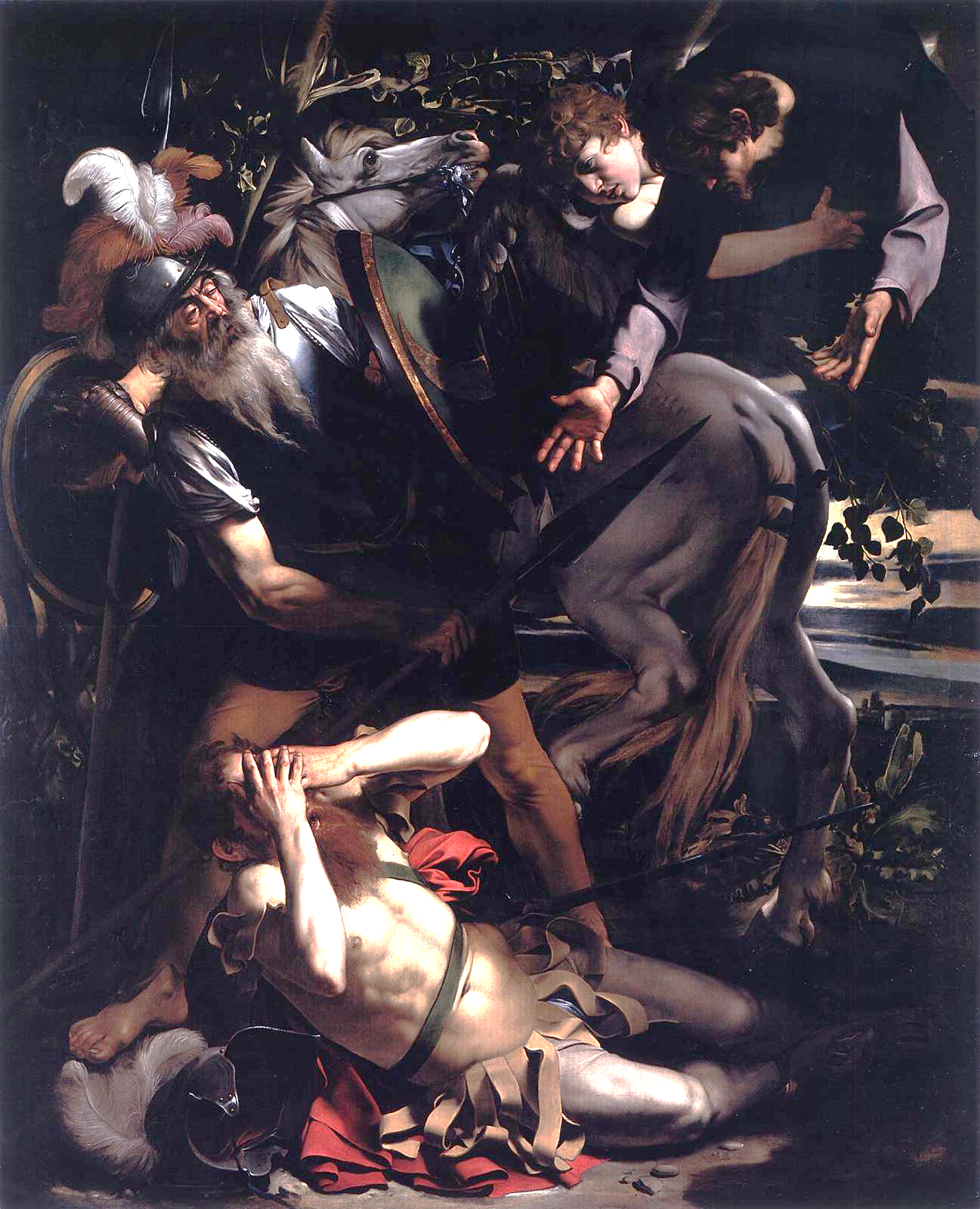 Who is your Barnabas?  When you face a spiritual quandary, who or what do you trust for insight?
 
What would it look like to you for your church to be “at peace”?
What vines keep you 
connected to the source of divine love and fruitful behavior?

In what ways has your 
heart sought to separate 
you from that life-giving 
love?

How has a 
“whatever you wish” request been fulfilled for you?
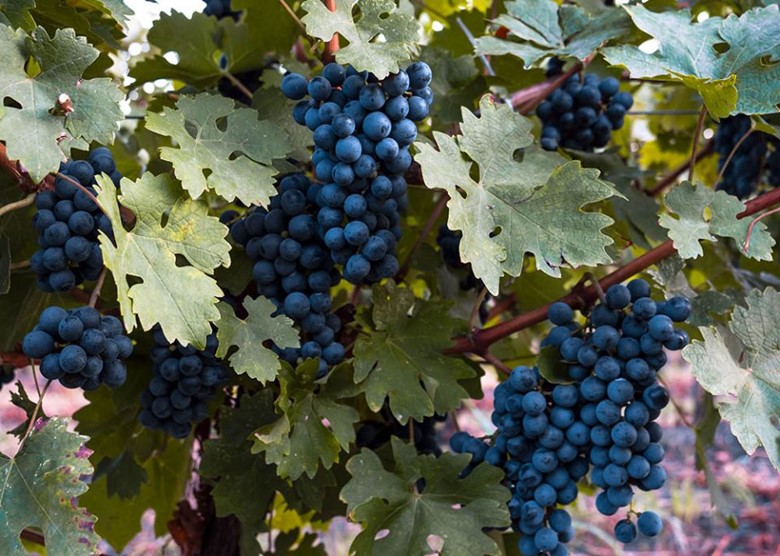 What has motivated you to speak out and to act boldly as a witness?

What has helped you nurture and grow your relationship with God; 
how has pruning played a part?